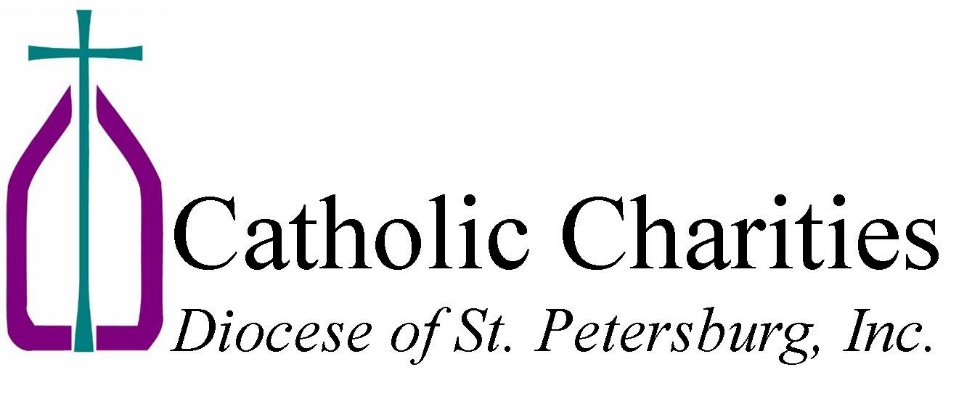 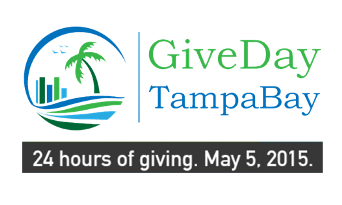 Thank You!
Top 22% of all participating charities!
$2,000
Listen here to Mark Dufva, Catholic Charities’ Executive Director, (on Spirit FM 90.5) discuss what we do and what $50 means for those we serve!
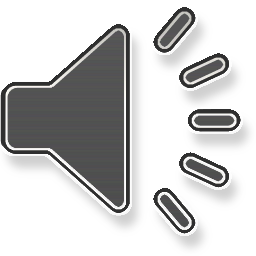